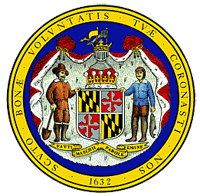 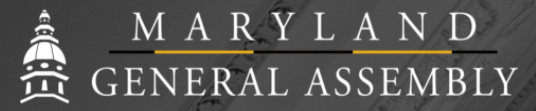 2022 Legislative Session:  Bills of interest
HB 0098 - Military Installations - Expansion and Development
Sponsor: Del. Brian Crosby
Committee: both the Appropriations Committee and Economic Matters Committee
Hearing Date: 1/25 for the Appropriations Committee; not yet scheduled for Economic Matters
Commerce will provide written testimony for the bill
Authorizes the use of state bonds financing to build needed infrastructure improvement/ development projects near military installations.  Bond financing would be used to support approved utility, transportation, schools, emergency response or other related community projects that directly or indirectly support military installations and families.
Proposes the MMIC to vet proposed projects and advise the State Treasurer on their funding.
Funds could be used as a non-federal match for DCIP projects and increase military value of the installation community.
The challenge with the Appropriations Committee for this bill is its committee membership - most are from counties that will not benefit from this (Baltimore City, Baltimore County and Montgomery).  Will have to strongly advocate the few legislators that are from defense communities (Kittleman and Novotny for Meade; Krimm for Detrick; Ghrist is the closest one for APG with having part of Cecil in his district).
HB 112 - Health Occupations - Service Members, Veterans and Military Spouses - Temporary Licensure, Certification, Registration and Permitting
Sponsor: Del. Brian Crosby
Committee: Health and Government Operations (membership list)
Hearing Date: 1/20 at 2:30pm
Requires health occupation boards to issue temp expedited license for 6 months or until the time a full license is issued, provided that the applicant can provide proof of an existing active license and that s/he is a service member, veteran or military spouse.
A service member includes National Guard and Reserve.
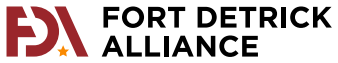 SB 230 - Health Occupations - Service Members, Veterans and Military Spouses - Temporary Licensure, Certification, Registration and Permitting
Senate version of HB 112.
Sponsor: Sen. Michael Jackson (PGC, Charles and Calvert; also the Senate bill sponsor for the Purple Star Schools Program)
Committee: Education. Health and Environmental Affairs (membership list)
Hearing Date:  not listed but believe it will either be on 1/20 at 1pm.
SB 234 - Public Schools - Purple Star Schools Program - Establishment
Sponsor: Sen. Michael Jackson
Committee: Education, Health and Environmental Affairs (membership list)
Hearing Date: not posted but likely to be 1/19.
Establishes the Purple Star Schools program to recognize public schools that provide strong services and support to military-connected students and their families; authorizes a public school to partner with the county board to fulfil certain requirements to qualify.
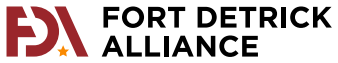 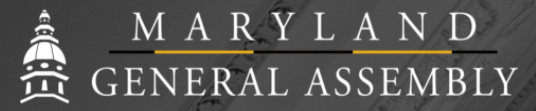 Helpful Links:
Home Page (maryland.gov)
Legislation - Senate (maryland.gov)
Legislation - House (maryland.gov)
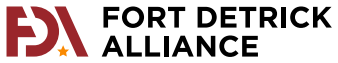